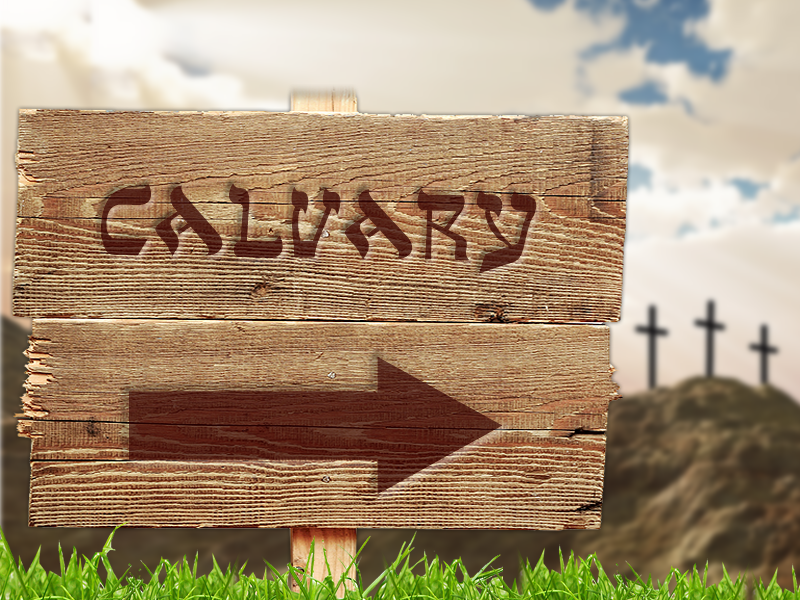 Palm Sunday: On the Road to ...
[Speaker Notes: Background Calvary crosses = licensed from http://www.bigstockphoto.com/image-12116393/stock-photo-three-cross-on-calvary-hill
Wooden sign = Licensed = from http://www.bigstockphoto.com/image-26716463/stock-photo-road-sign-with-green-grass-isolated-on-a-white-background]
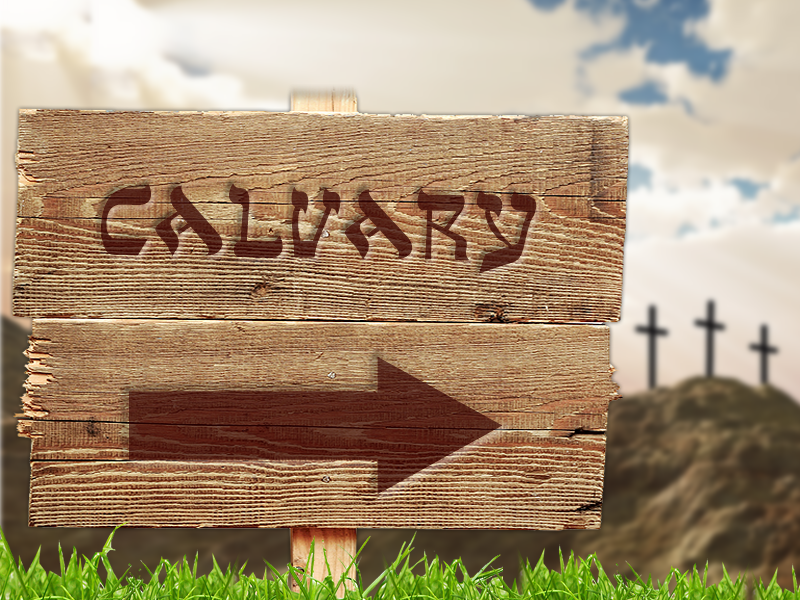 Along the road  to ...
You Pick-Up Curiosity SEEKERS
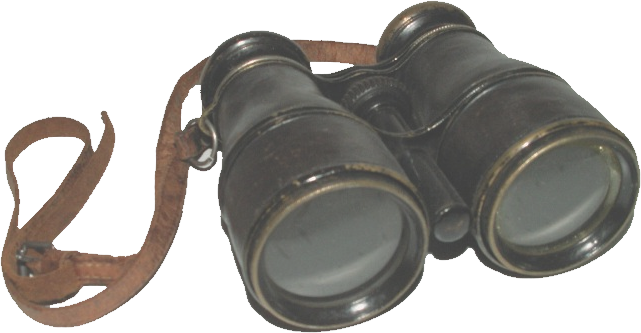 [Speaker Notes: Binoculars = FREE = from http://commons.wikimedia.org/wiki/File:Fernglas%28alt%29.JPG]
You Pick-Up Curiosity SEEKERS
8 A very large crowd spread their cloaks on the road, while others cut branches from the trees and spread them on the road.
 9 The crowds that went ahead of him and those that followed shouted,  ...  (Mat 21:8-9)
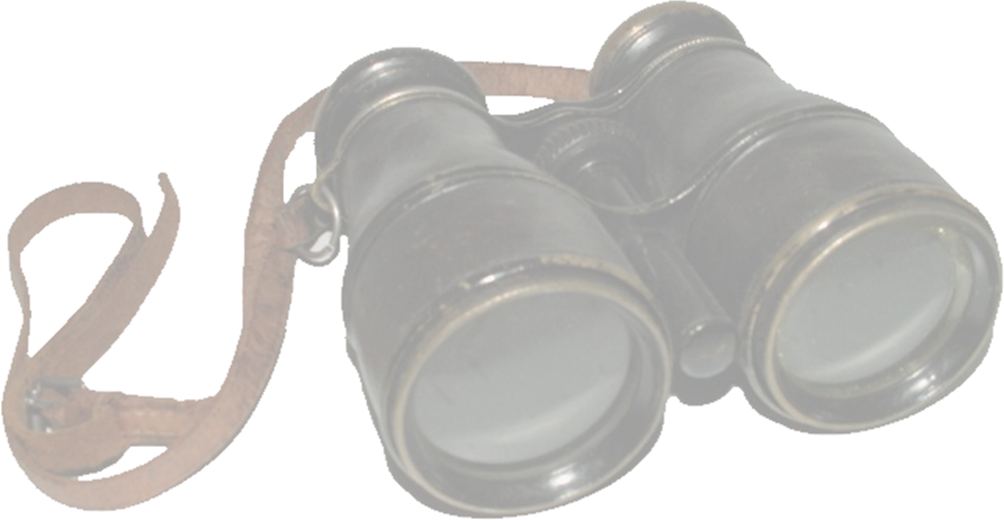 [Speaker Notes: Binoculars = FREE = from http://commons.wikimedia.org/wiki/File:Fernglas%28alt%29.JPG]
You Pick-Up Curiosity SEEKERS
10 When Jesus entered Jerusalem, the whole city was stirred and asked, "Who is this?" (Mat 21:10)
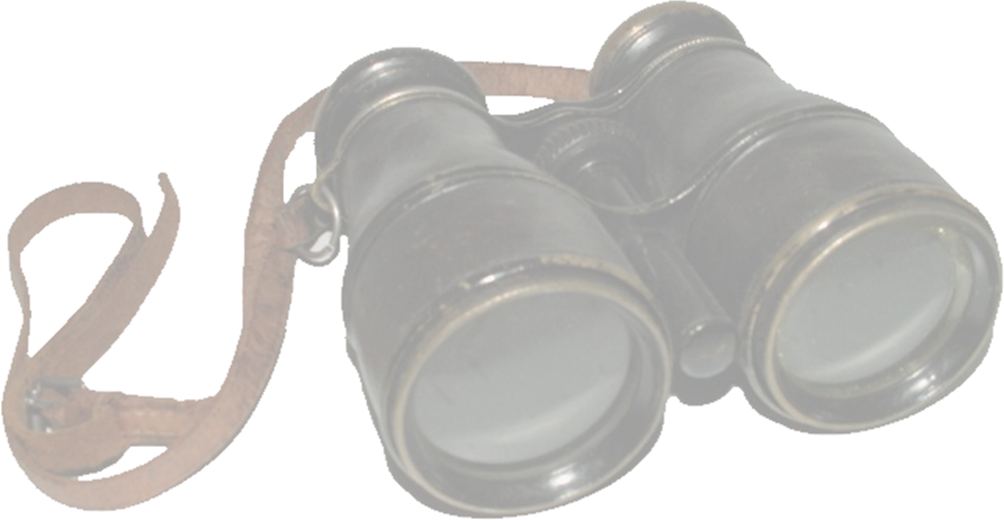 [Speaker Notes: Binoculars = FREE = from http://commons.wikimedia.org/wiki/File:Fernglas%28alt%29.JPG]
You Pick-Up the NEEDY
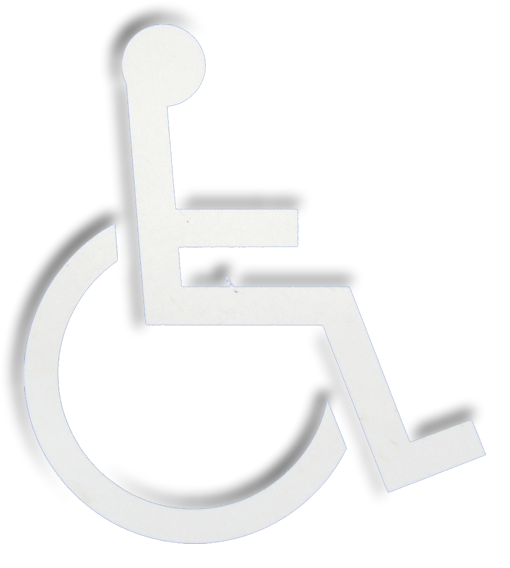 [Speaker Notes: Handicap sign = FREE = from http://www.sxc.hu/browse.phtml?f=download&id=806340]
You Pick-Up the NEEDY
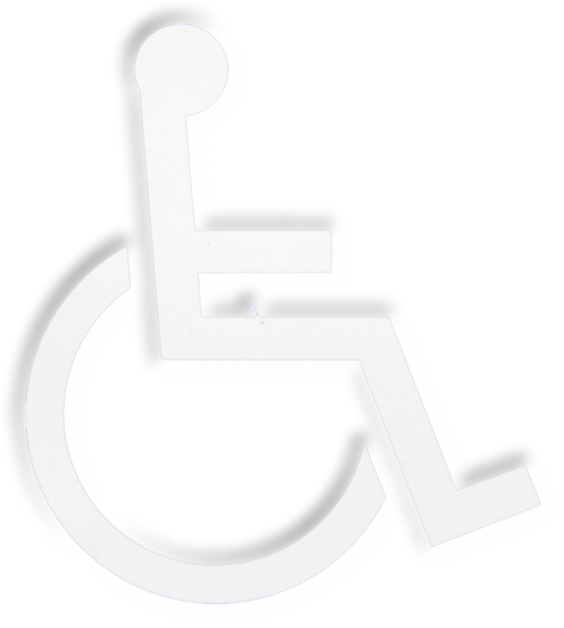 14 The blind and the lame came to him at the temple, and he healed them. (Mat 21:14)
You Pick-Up ADVERSARIES
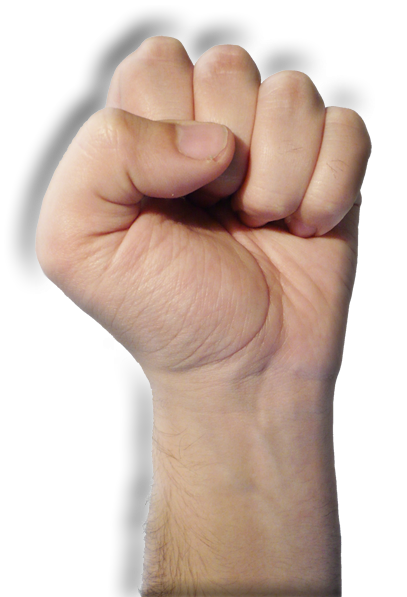 You Pick-Up ADVERSARIES
15 But when the chief priests and the teachers of the law saw the wonderful things he did and the children shouting in the temple area, "Hosanna to the Son of David," they were indignant. (Mat 21:15)
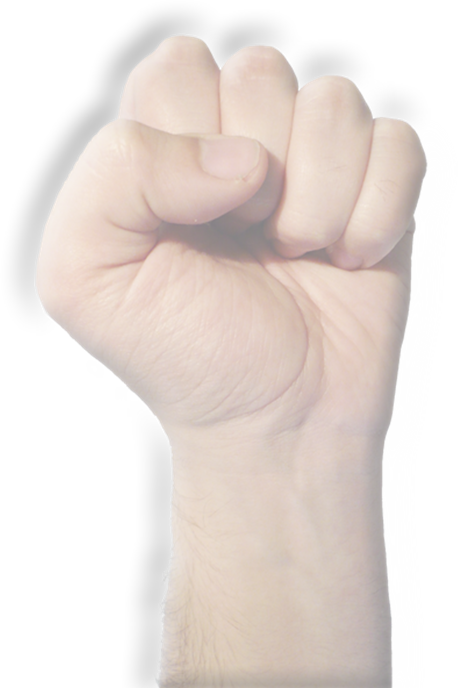 You Pick-Up FOLLOWERS
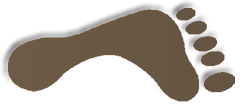 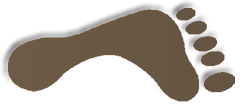 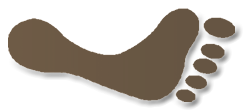 You Pick-Up FOLLOWERS
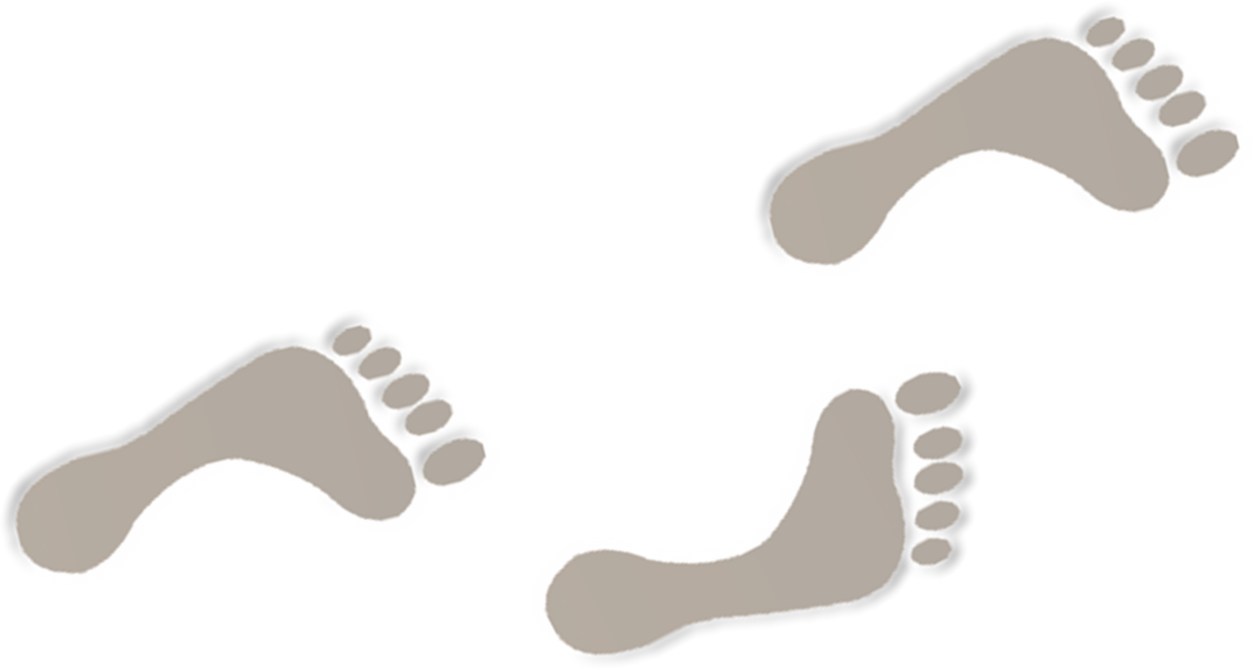 16 At first his disciples did not understand all this. Only after Jesus was glorified did they realize that these things had been written about him and that they had done these things to him. (John 12:16)
You Pick-Up a CROSS
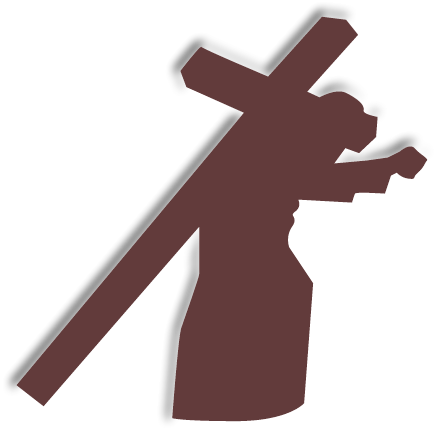 [Speaker Notes: Wooden sign = Licensed = from http://www.bigstockphoto.com/image-26716463/stock-photo-road-sign-with-green-grass-isolated-on-a-white-background]
You Pick-Up a CROSS
16 Finally Pilate handed him over to them to be crucified. So the soldiers took charge of Jesus.
 17 Carrying his own cross, he went out to the place of the Skull (which in Aramaic is called Golgotha). (John 19:16-17)
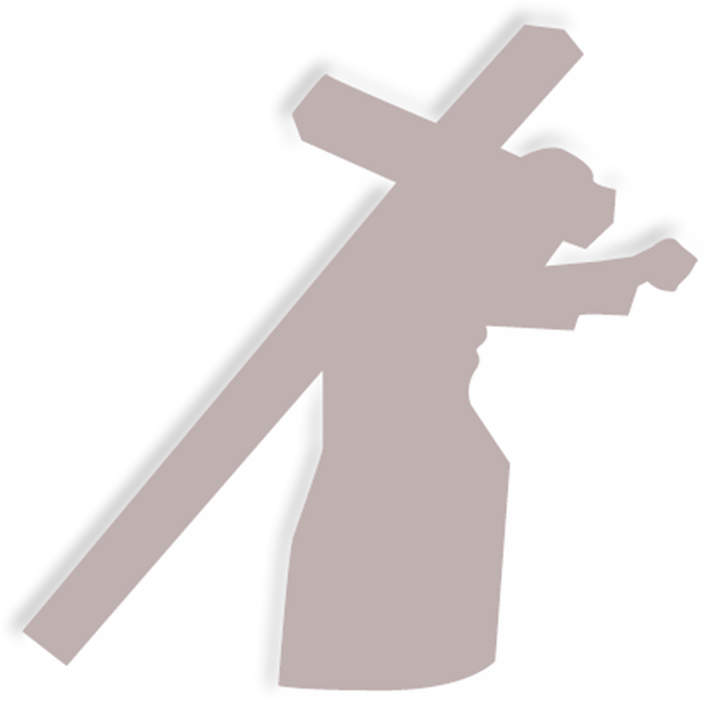 [Speaker Notes: Wooden sign = Licensed = from http://www.bigstockphoto.com/image-26716463/stock-photo-road-sign-with-green-grass-isolated-on-a-white-background]
You Pick-Up a CROSS
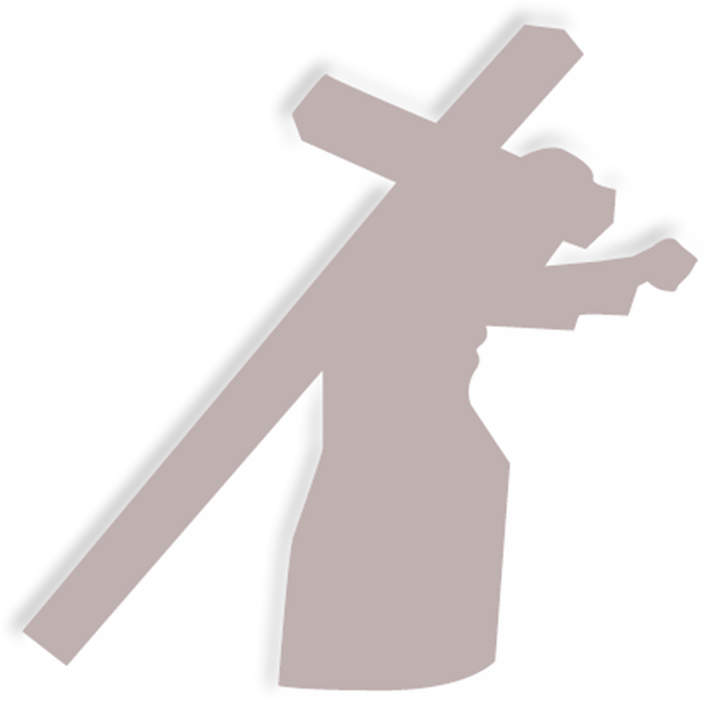 26 As they led him away, they seized Simon from Cyrene, who was on his way in from the country, and put the cross on him and made him carry it behind Jesus. (Luke 23:26)
[Speaker Notes: Wooden sign = Licensed = from http://www.bigstockphoto.com/image-26716463/stock-photo-road-sign-with-green-grass-isolated-on-a-white-background]
You Pick-Up a CROSS
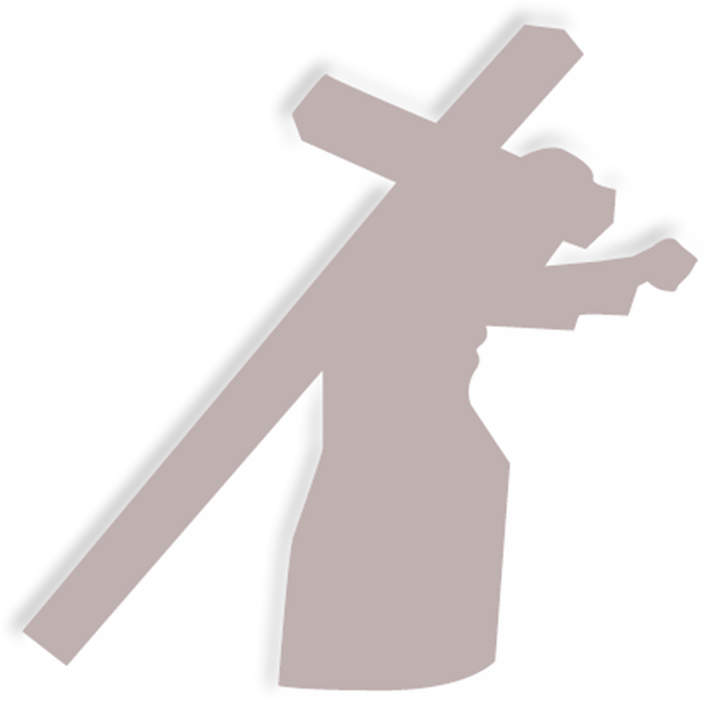 "If anyone would come after me, he must deny himself and take up his cross daily and follow me.
 24 For whoever wants to save his life will lose it, but whoever loses his life for me will save it. (Luke 9:23-24)
[Speaker Notes: Wooden sign = Licensed = from http://www.bigstockphoto.com/image-26716463/stock-photo-road-sign-with-green-grass-isolated-on-a-white-background]
You Pick-Up a CROSS
27 And anyone who does not carry his cross and follow me cannot be my disciple. (Luke 14:27)
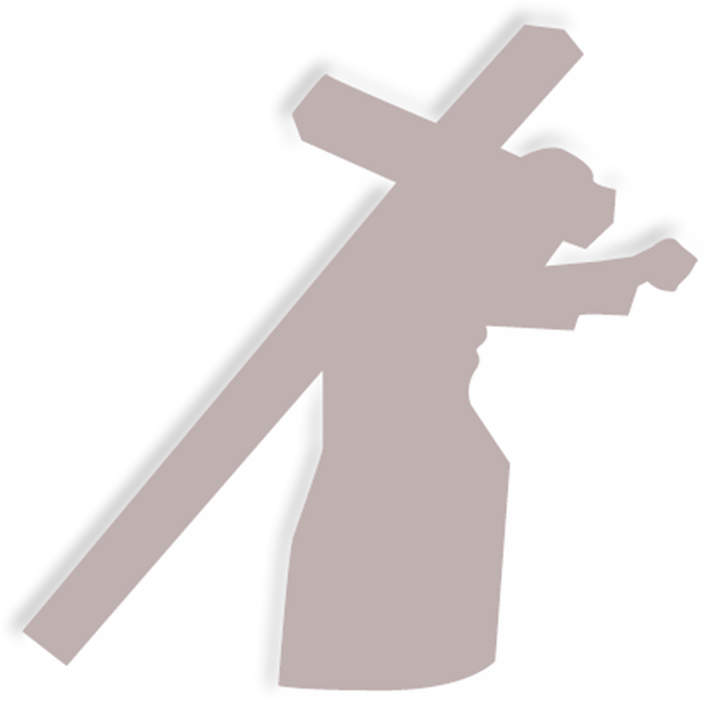 [Speaker Notes: Wooden sign = Licensed = from http://www.bigstockphoto.com/image-26716463/stock-photo-road-sign-with-green-grass-isolated-on-a-white-background]
You Pick-Up a CROSS
27 And anyone who does not carry his cross and follow me cannot be my disciple. (Luke 14:27)
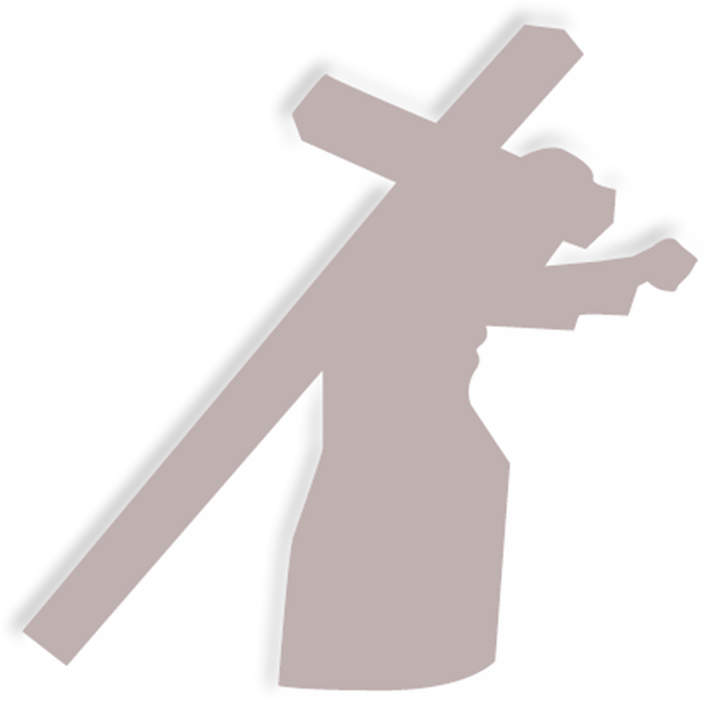 Will YOU?
[Speaker Notes: Wooden sign = Licensed = from http://www.bigstockphoto.com/image-26716463/stock-photo-road-sign-with-green-grass-isolated-on-a-white-background]
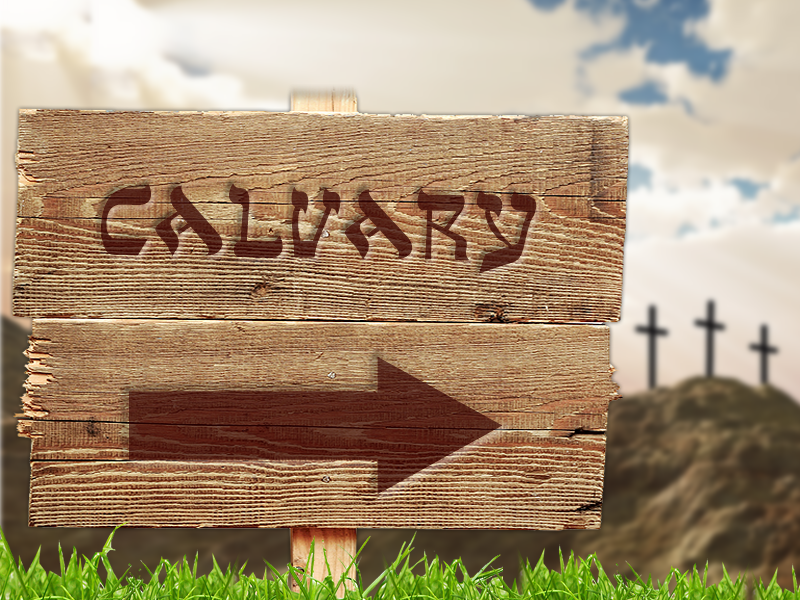 Let’s join Him on the road to...
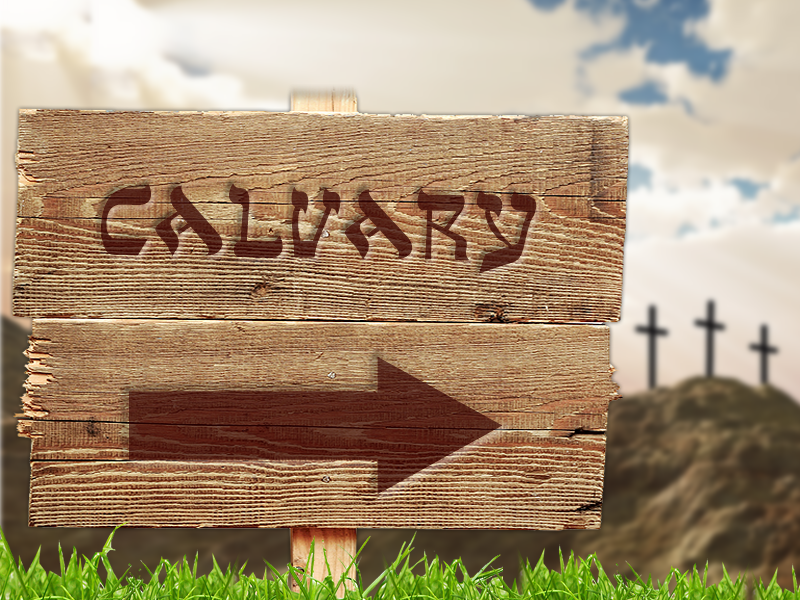 Let’s join Him on the road to...
Let’s Pray!